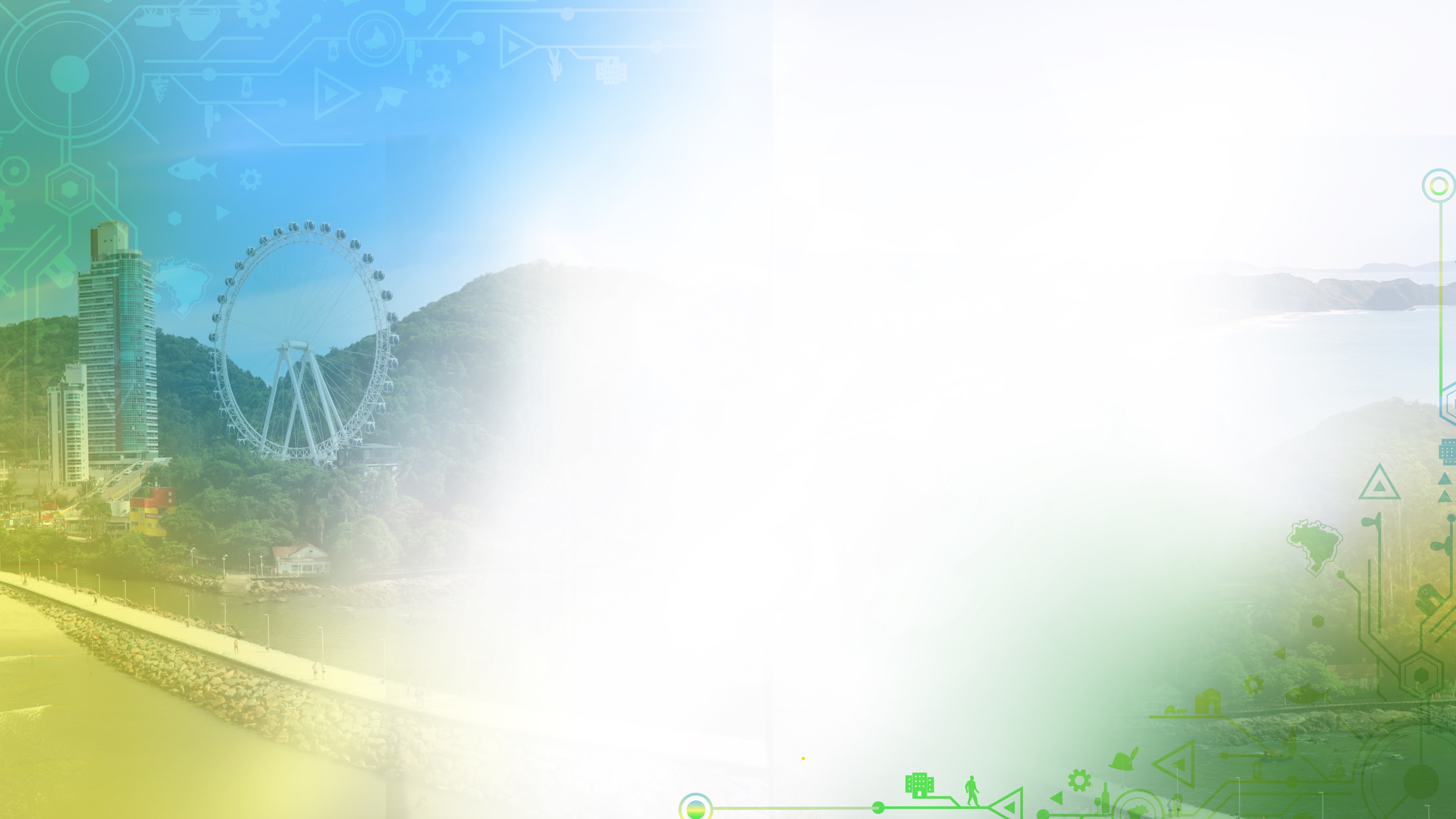 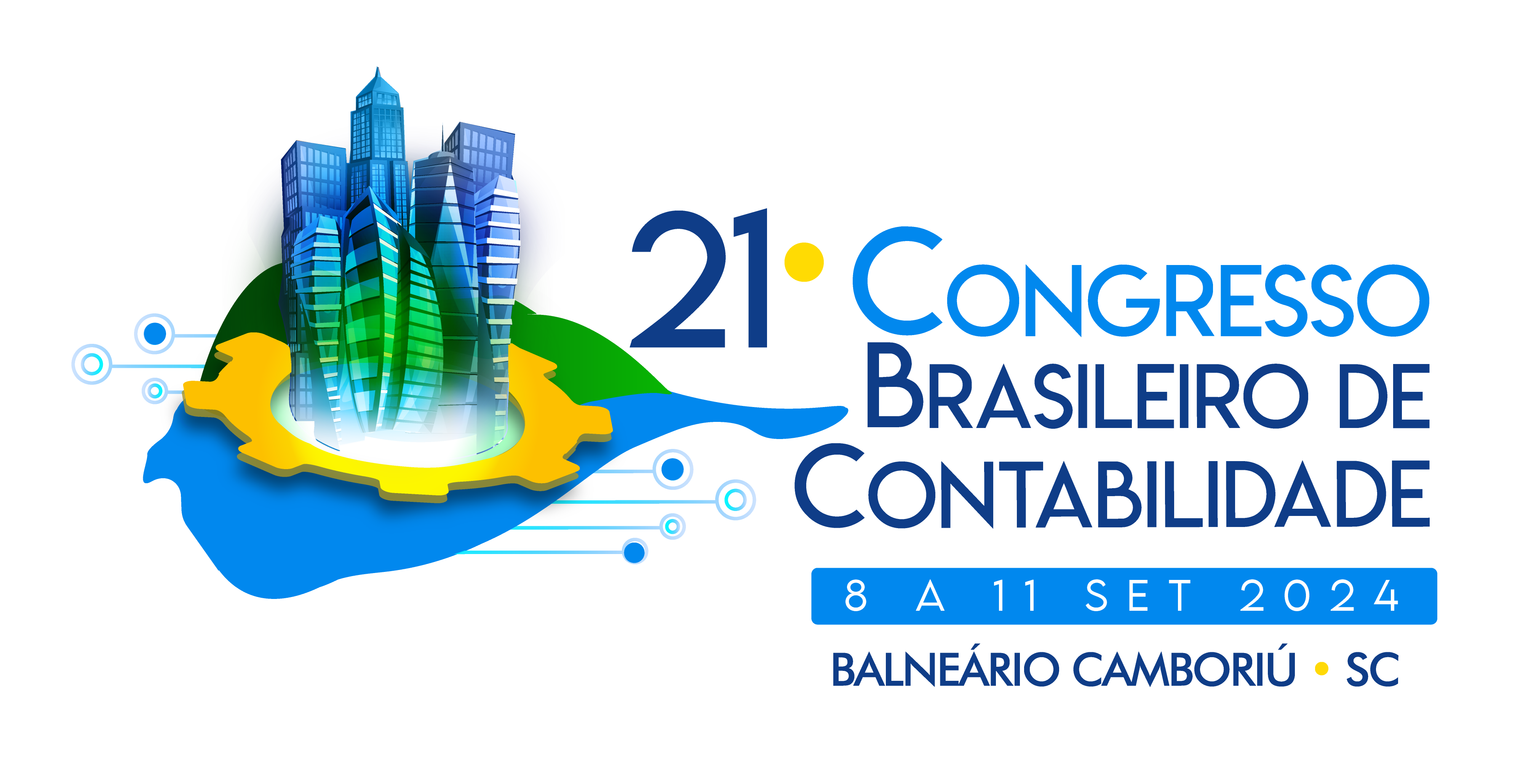 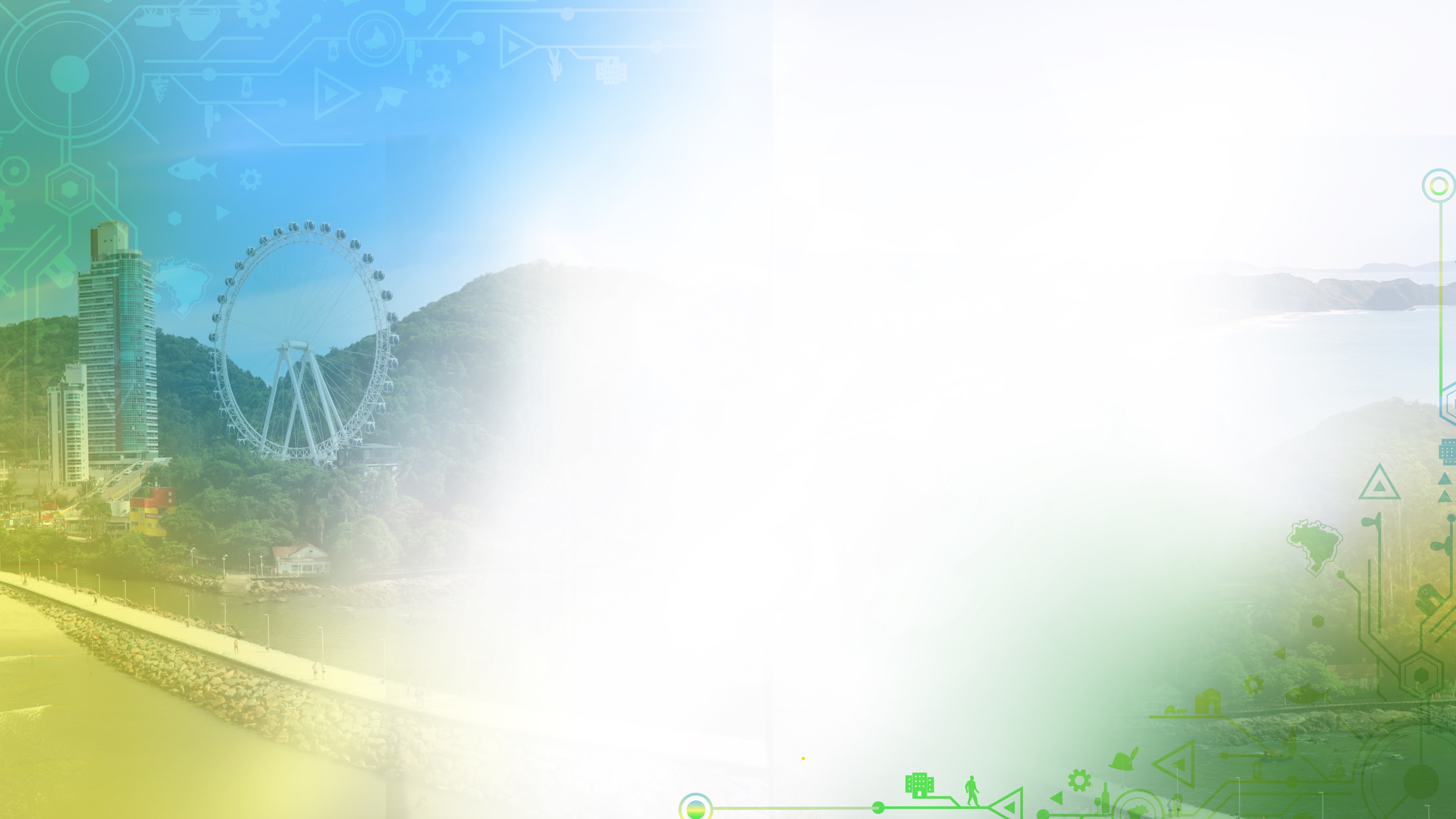 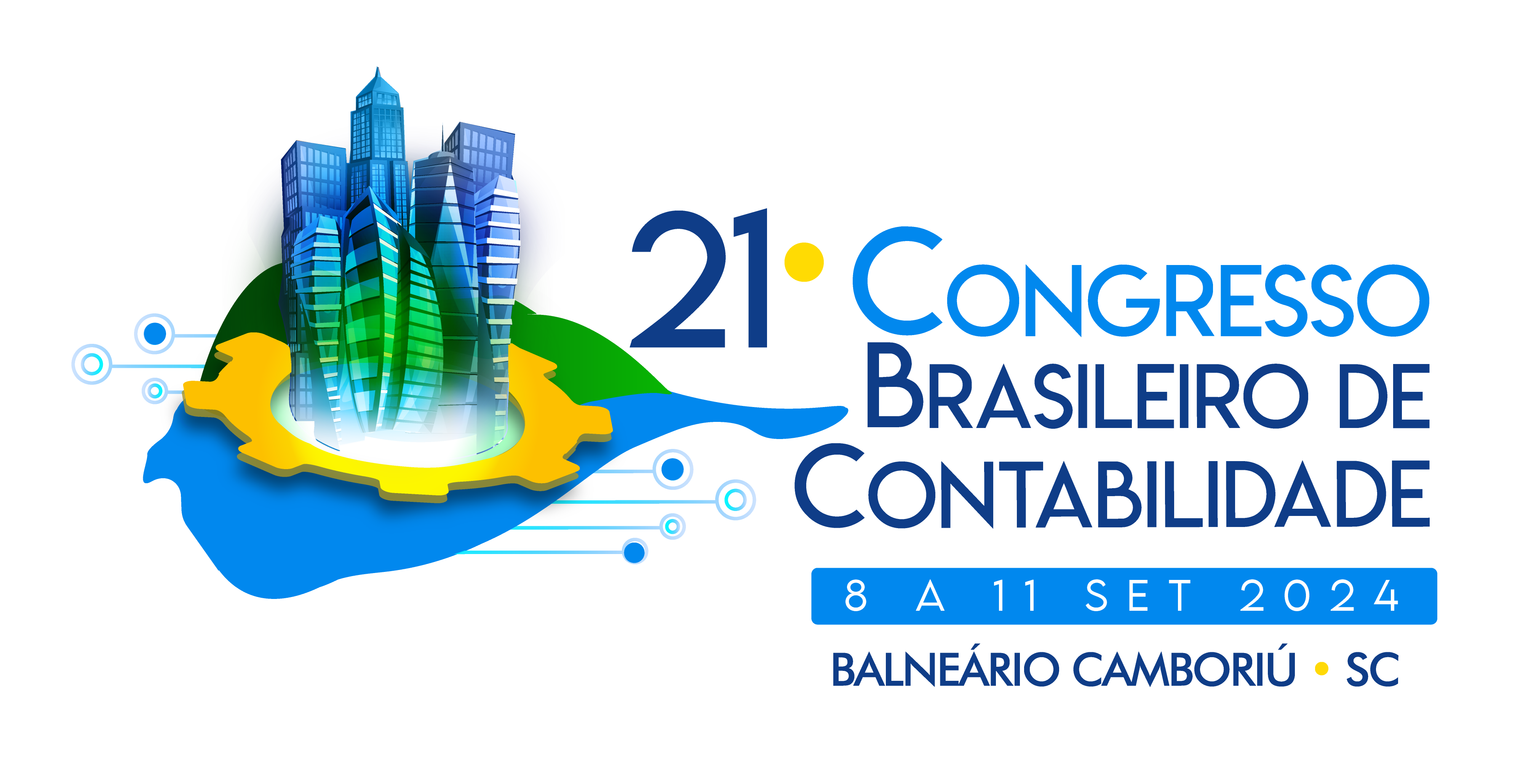 Título do artigo
Nome do autor
Instituição
Nome do autor
Instituição
Nome do autor
Instituição
Nome do autor
Instituição
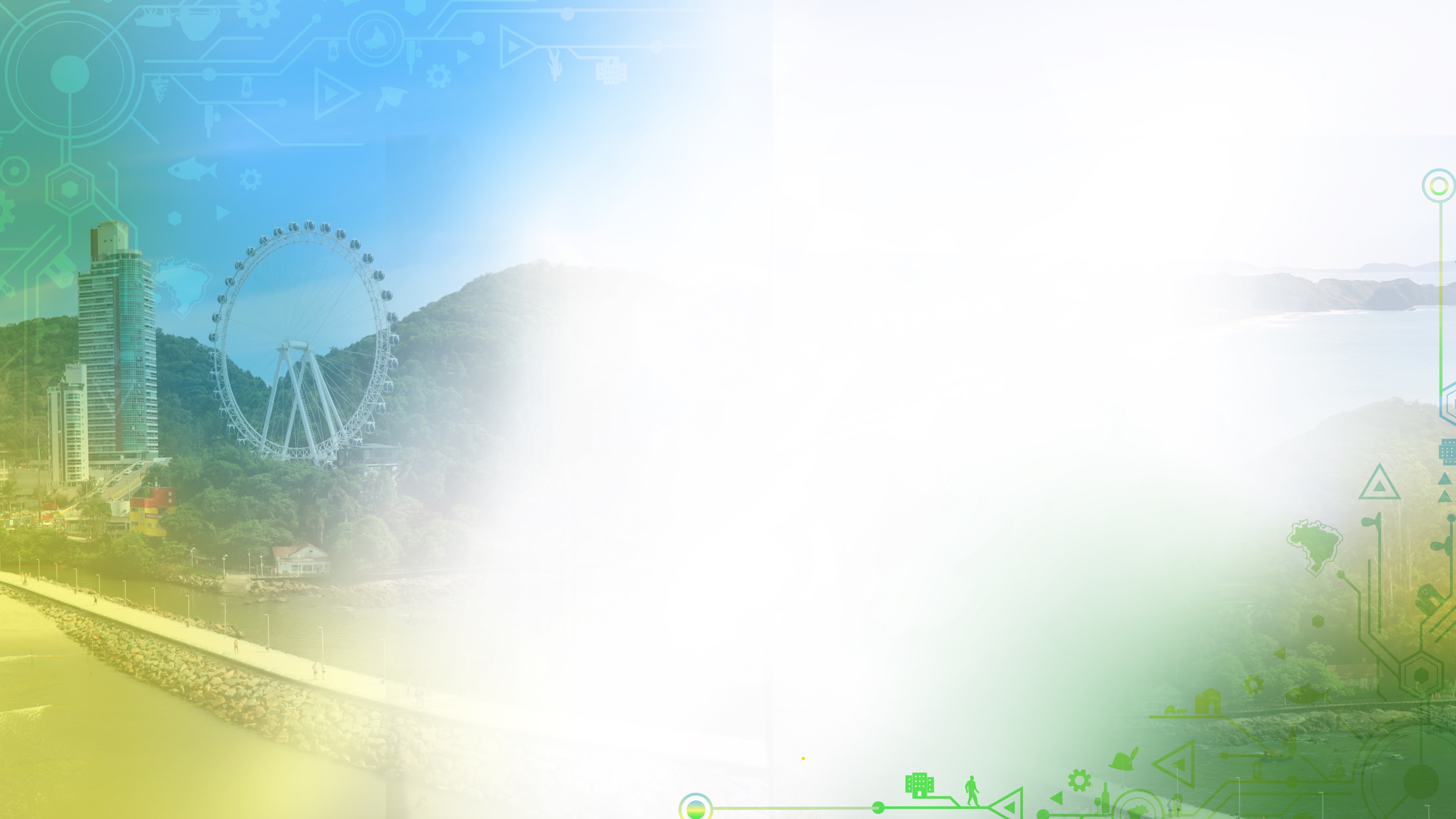 Introdução
Lorem ipsum dolor sit amet, consectetur adipiscing elit. Vestibulum interdum dapibus ipsum non scelerisque. Duis at hendrerit diam, porta imperdiet tortor. Donec mauris justo, pellentesque vitae malesuada ac, euismod a eros. Ut maximus rhoncus volutpat. In orci mi, euismod eu gravida eu, lacinia non turpis. Nulla facilisi. Quisque bibendum varius bibendum. Nullam non posuere urna, sit amet lobortis tellus. Proin urna justo, congue sit amet massa in, blandit lobortis tellus.
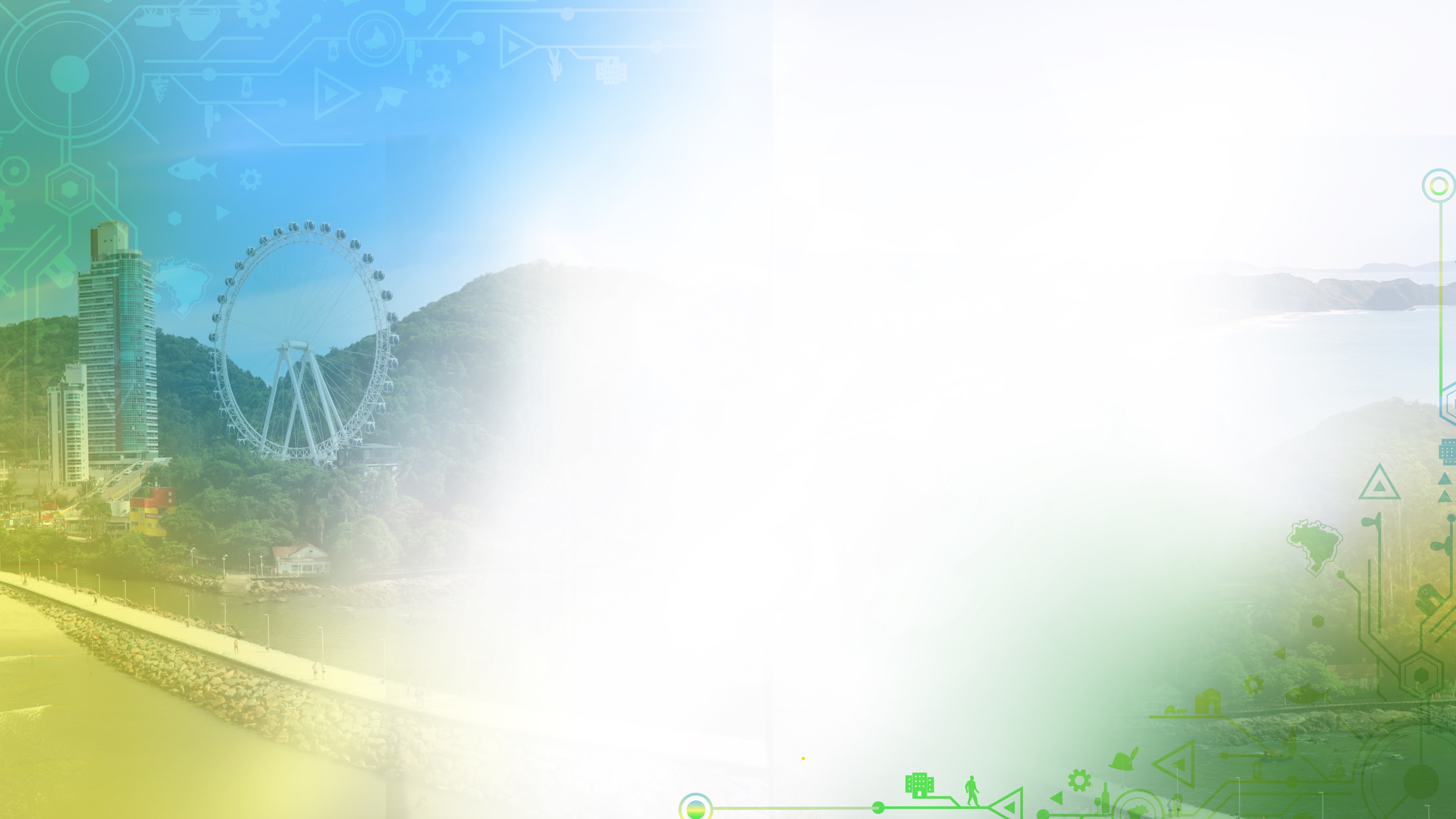 Xklxkl Ghighi
Lorem ipsum dolor sit amet, consectetur adipiscing elit. Vestibulum interdum dapibus ipsum non scelerisque. Duis at hendrerit diam, porta imperdiet tortor. Donec mauris justo, pellentesque vitae malesuada ac, euismod a eros. Ut maximus rhoncus volutpat. In orci mi, euismod eu gravida eu, lacinia non turpis. Nulla facilisi. Quisque bibendum varius bibendum. Nullam non posuere urna, sit amet lobortis tellus. Proin urna justo, congue sit amet massa in, blandit lobortis tellus.
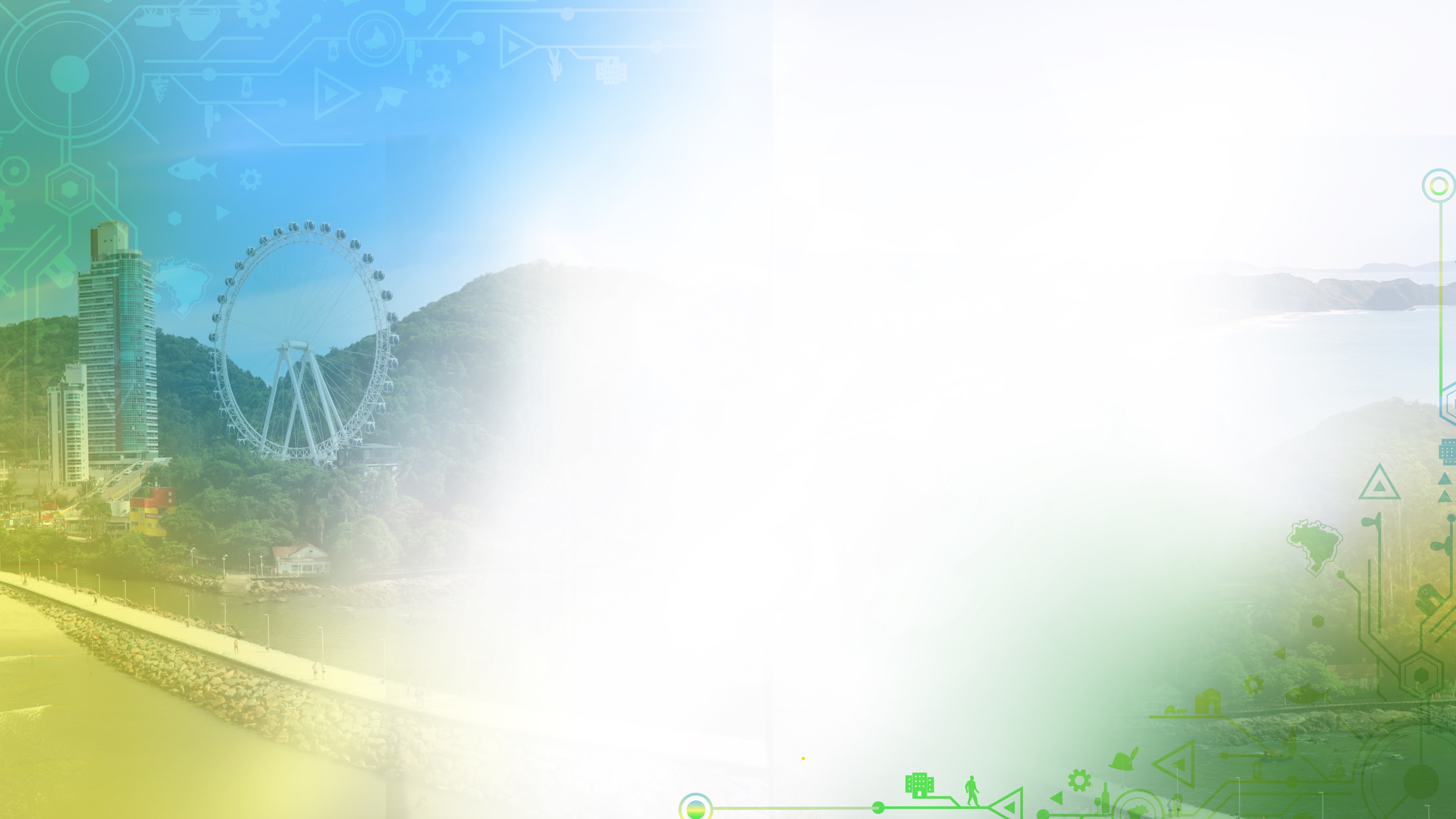 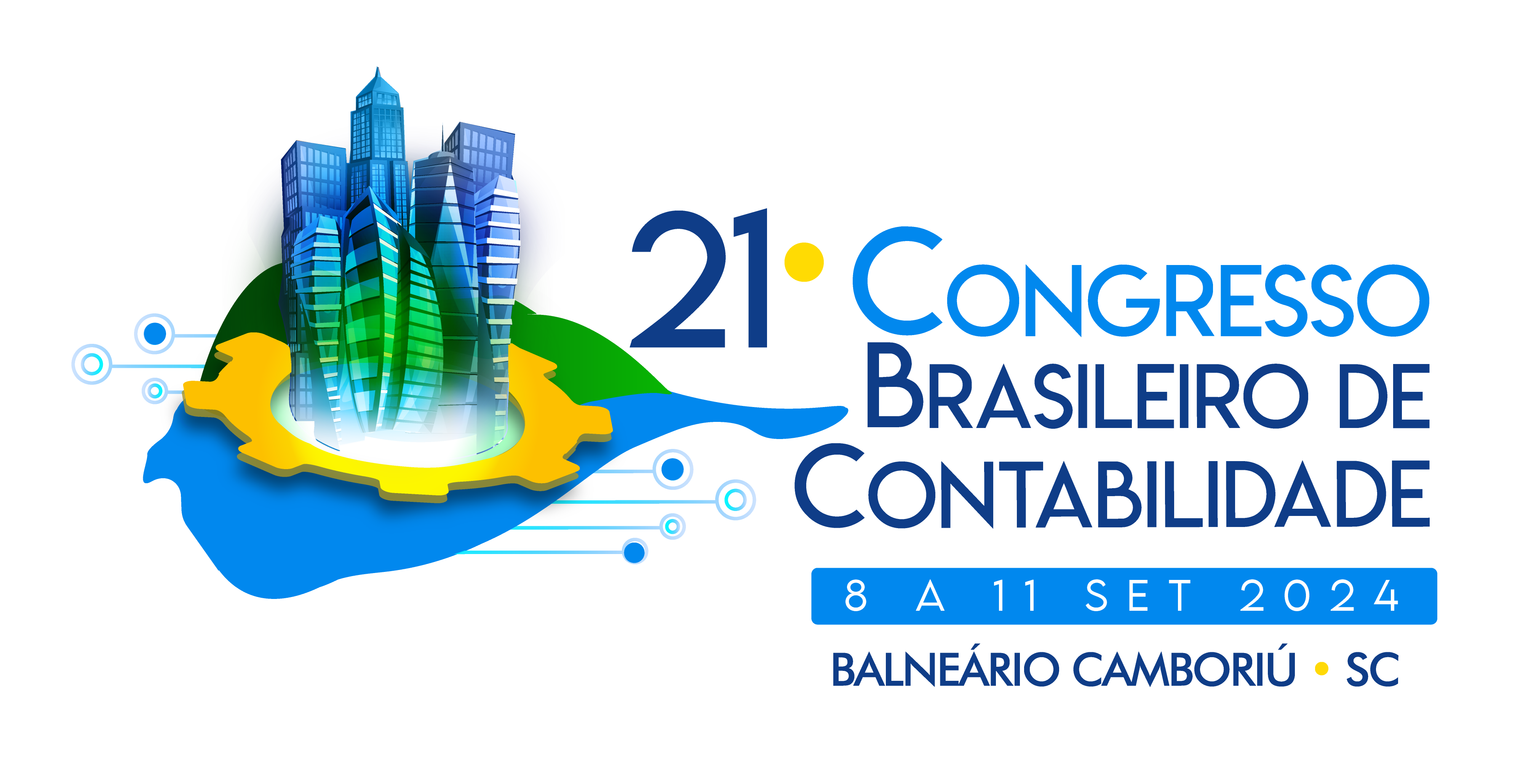 Agradecimento
Nome do autor apresentador
Instituição